СВОЯ  ИГРА
Авторы: Гусева Надежда Николаевна,
                 Гардер Ирина Геннадьевна
Выбери тему
Птицы – наши друзья
Эти забавные животные
Насекомые нашей планеты
Всем обо всём
Своя игра
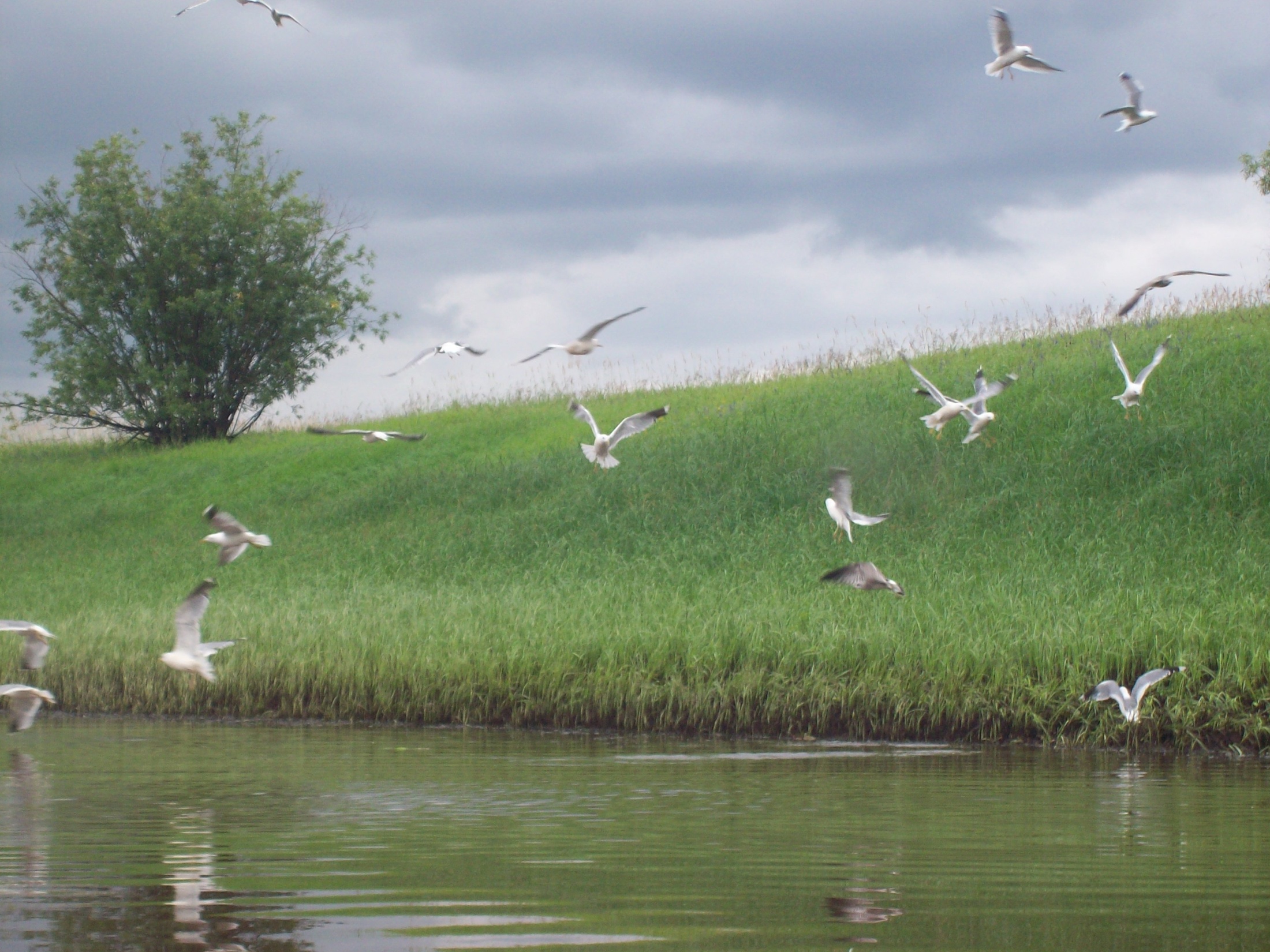 Птицы – наши друзья
10
20
30
40
50
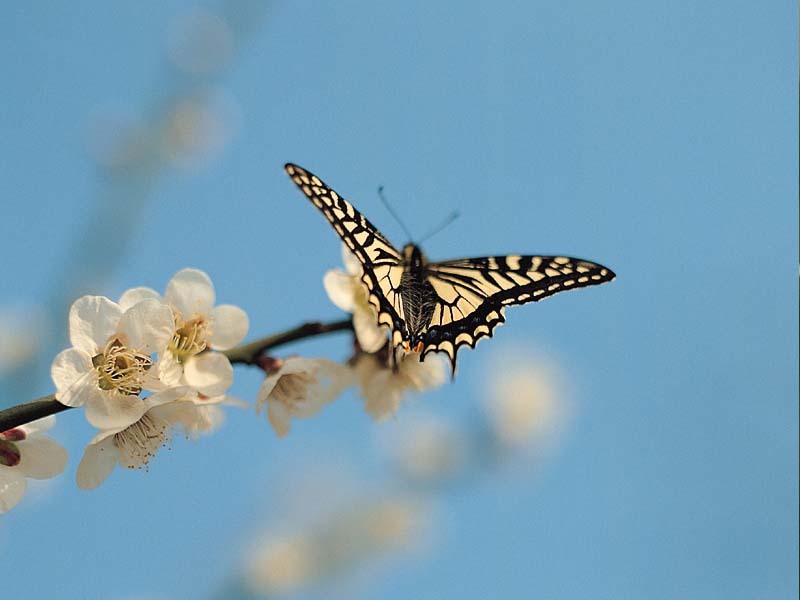 Насекомые нашей планеты
10
20
30
40
50
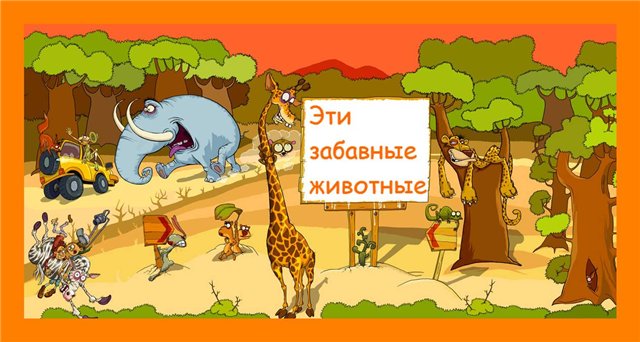 10
30
20
40
50
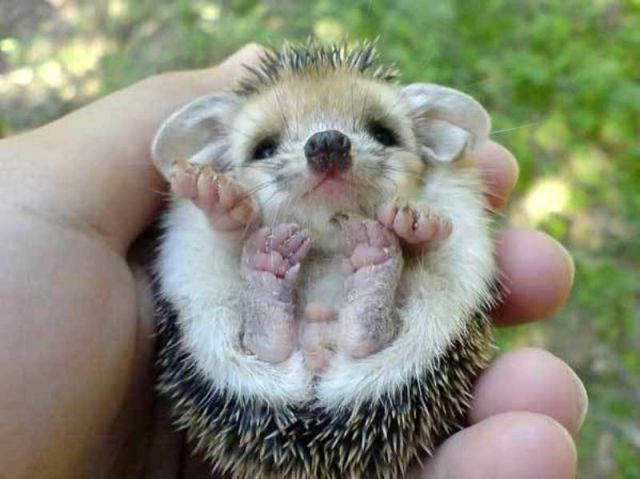 Всем обо всём
30
10
20
40
50
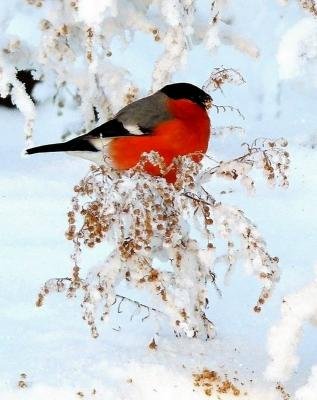 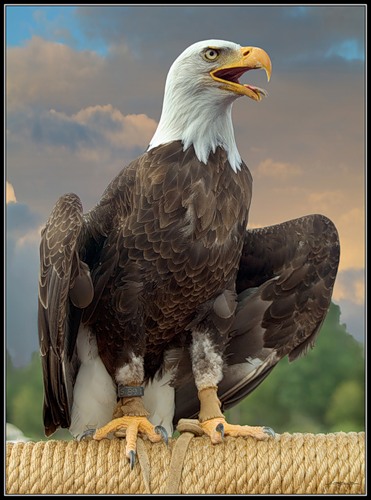 На скале он строит дом, 
        Разве жить не страшно в нём?
        Хоть кругом и красота,
        Но такая высота!
        Нет, хозяин не боится
        Со скалы крутой свалиться,
        Два могучие крыла
        У хозяина …
10
Орёл
Правильный
ответ
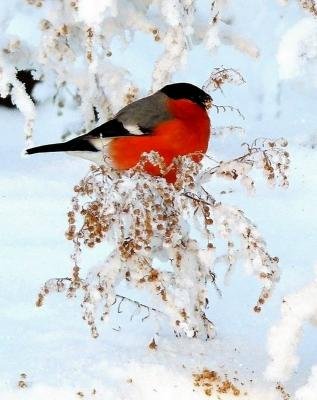 Какого цвета самый
 большой дятел?
20
пёстрый
 чёрный
 зелёный
Правильный
ответ
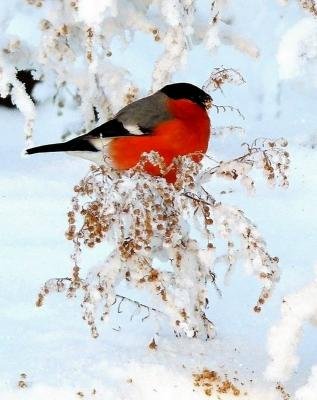 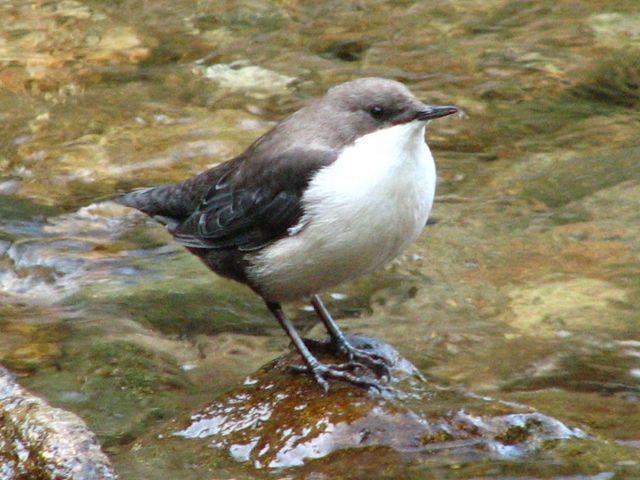 Какая птица любит 
нырять в прорубь?
30
Оляпка
Правильный
ответ
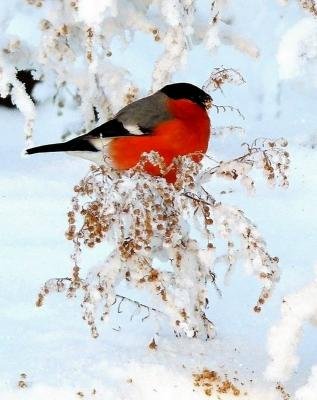 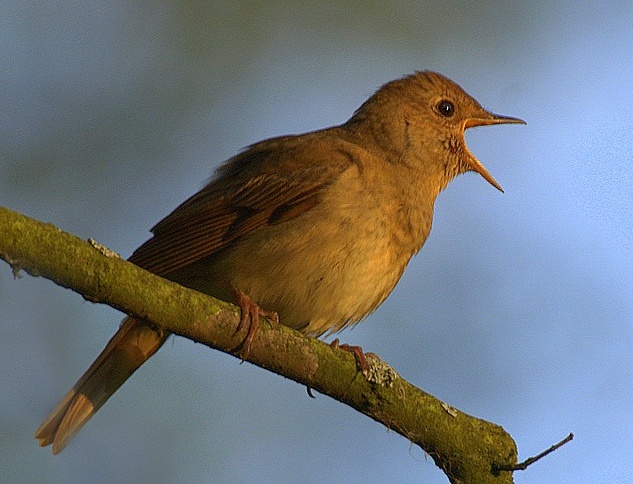 «Посмотришь на эту небольшую, размером
 с воробья птичку и подумаешь: ну что в ней 
 особенного? Невзрачная, серенькая, только 
 хвостик чуть рыжеват … А вечером или 
 ночью приди сюда – и остановишься 
как вкопанный, услышав её песню».
40
Соловей
Правильный
ответ
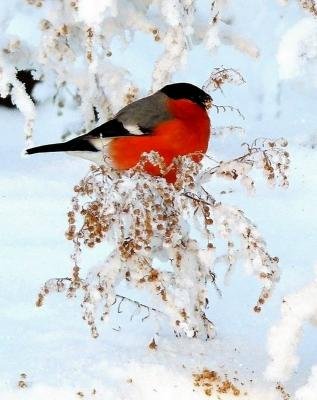 Своя игра
Собери пословицу
Дятлу без носу,
Не для того птице хвост,
Раззадорился воробей,
Громче всех сойка кричит,
Лучше слушать одного соловья,
чтоб мух отгонять.
да редко права бывает.
чем сотню воробьёв.
так и кота не боится.
как волку без ног.
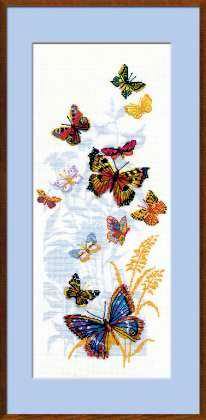 10
Отгадай загадку
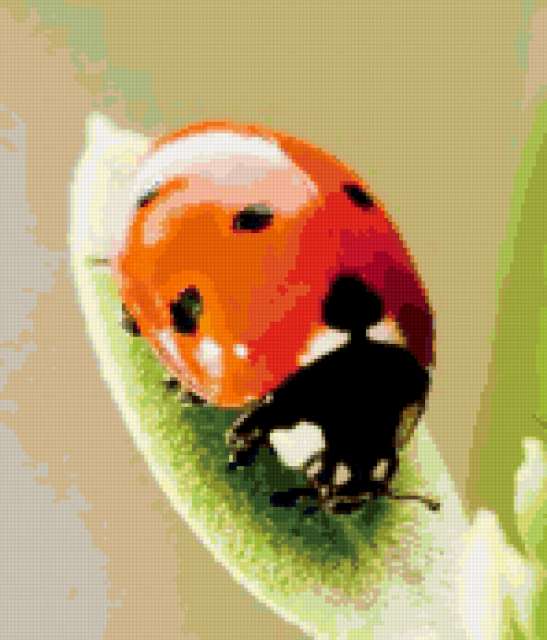 Жучок –  невеличка,
Поменьше ноготка.
Но любит народ
Красивого жучка!
Видно, давненько 
Приметил народ – 
Больше жучков –
Урожайней огород.
Потому что он сам
И прожорливые детки
Поедают на обед
Совсем не конфетки.
А не сладкую,
Не  солёную,
Очень вредную
Тлю зелёную…
Правильный
ответ
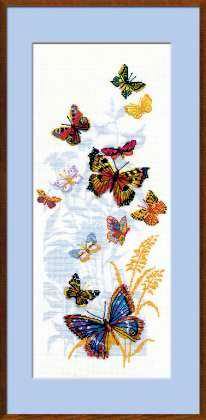 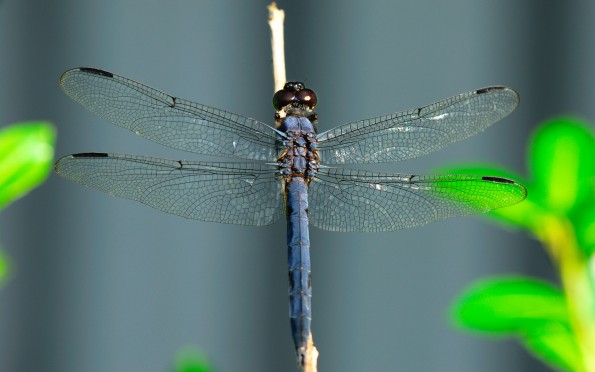 20
Где обитает стрекоза?
А) В лесу
Б) Вблизи водоёмов
В) В поле
Правильный
ответ
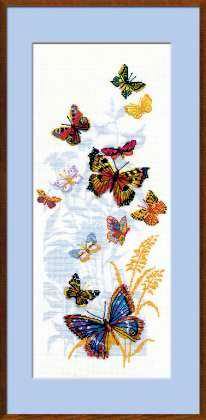 30
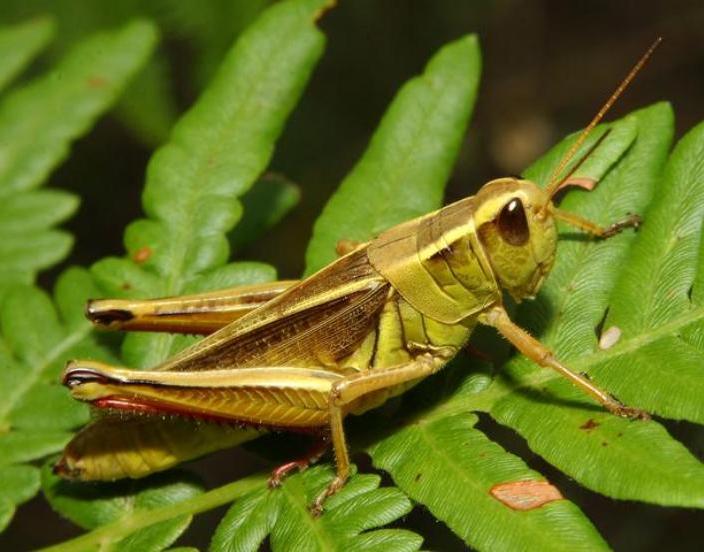 Какое насекомое слышит ногами?
Правильный
ответ
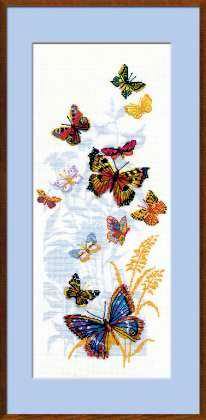 Музыкальная пауза
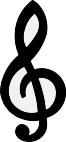 40
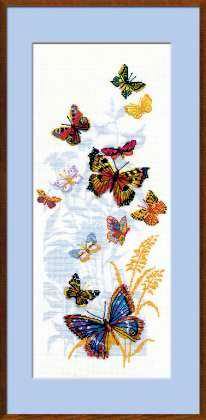 Кто это?
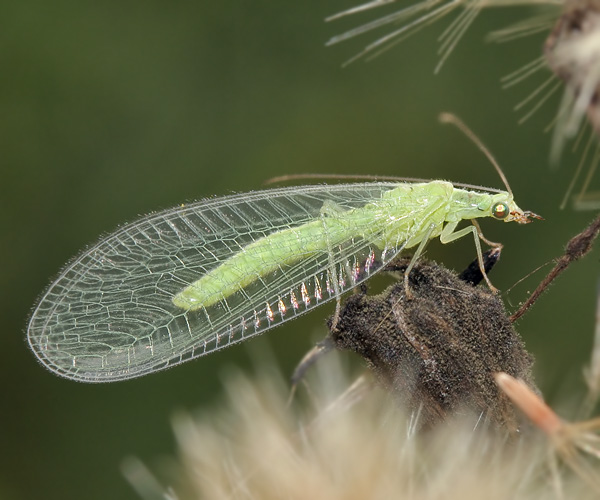 Зеленоватое крупное насекомое с выпуклыми золотистыми глазами,
длинными усиками и двумя парами голубоватых перепончатых
крыльев. Характерны яйца этого насекомого, качающиеся на тонких 
длинных защитных нитях. Она откладывает их по отдельности или 
группой на любой поверхности, часто вблизи колонии тлей. 
Вылупившиеся личинки жёлто-коричневые, по бокам - коричневые 
продольные полосы. Личинки имеют сильный грызуще-сосущий 
ротовой аппарат и очень прожорливы, поедают множество тлей, 
паутинных клещей. Зимуют насекомые в опавших листьях, 
в защищённом от мороза и ветра месте в саду, на чердаке, 
в щелях строений.
50
Златоглазка
Правильный
ответ
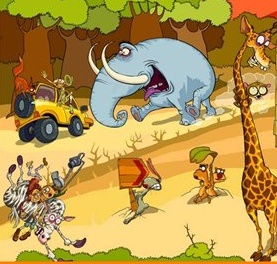 10
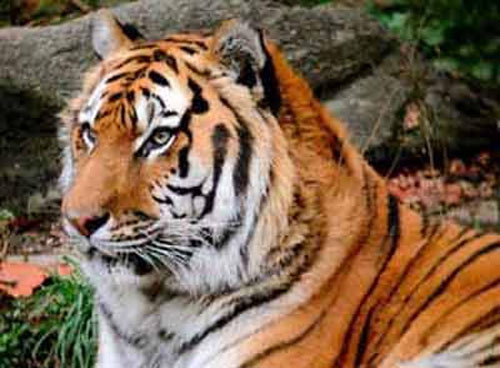 Эти звери – знают все ребята -
        Ходят в шубах полосатых.
        Полосы огромные – 
        Жёлтые и тёмные.
        От хвоста и до ушей 
        Цвет песка и камышей.
Правильный
ответ
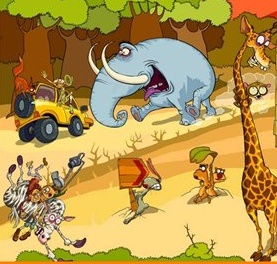 Что делает волк со 
своей добычей?
А) Ест вначале сам.
Б) Кормит волчицу.
В) Отдаёт пищу новорожденным волчатам.
20
Правильный
ответ
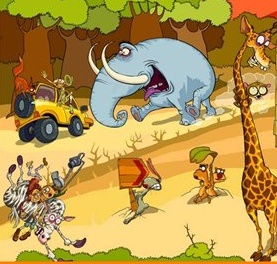 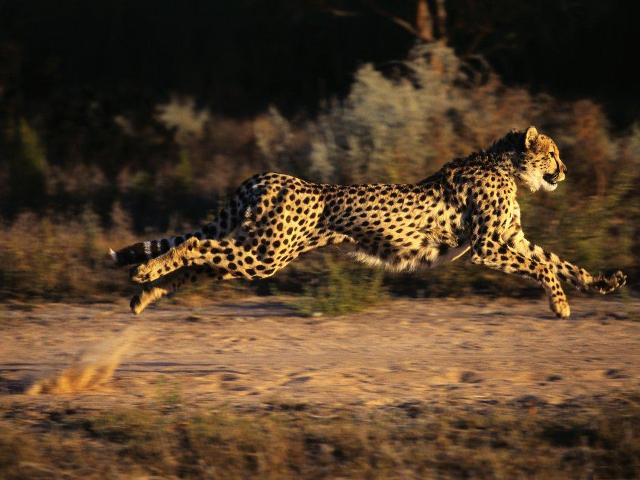 Своя игра
Назови самое быстрое
сухопутное животное.
Гепард
Правильный
ответ
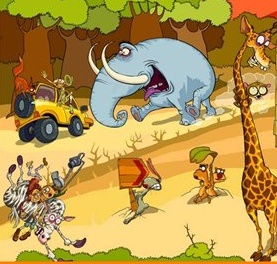 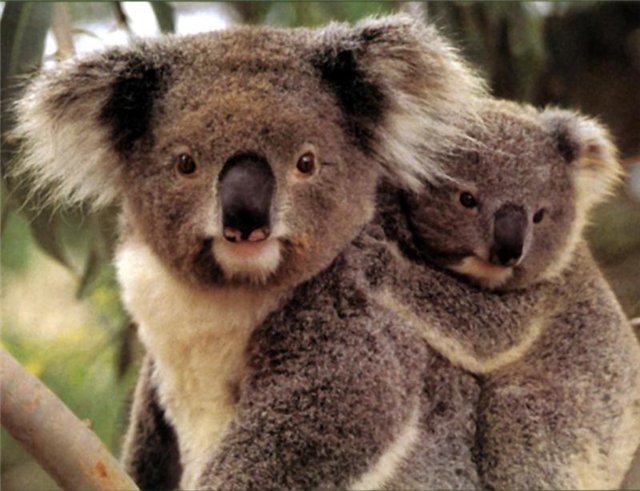 Кто это?
Это самое симпатичное и любимое животное в Австралии: 
пушистая шкурка, глаза- бусинки, лохматые ушки, смешной нос. 
Детёныш рождается величиной с вишню и 7-8 месяцев 
живёт в сумке на животе у матери. Затем перебирается 
на спину и ездит на ней верхом ещё целый год. Обычно с мамой 
живут 2-3 детёныша разного возраста. Они  дружно играют, 
лазают по деревьям, учатся выбирать съедобные листья эвкалиптов.
40
Коала
Правильный
ответ
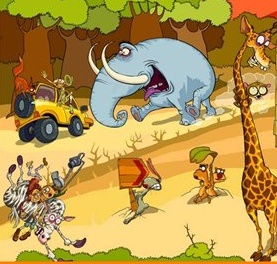 Выполни по образцу
голубь – воркует;
      - глухарь - …
      - лиса - …
      - медведь - …
      - утка - …
      - филин - …
      - коза - …
      - гусь - …
      - конь - …
      - свинья - …
50
10
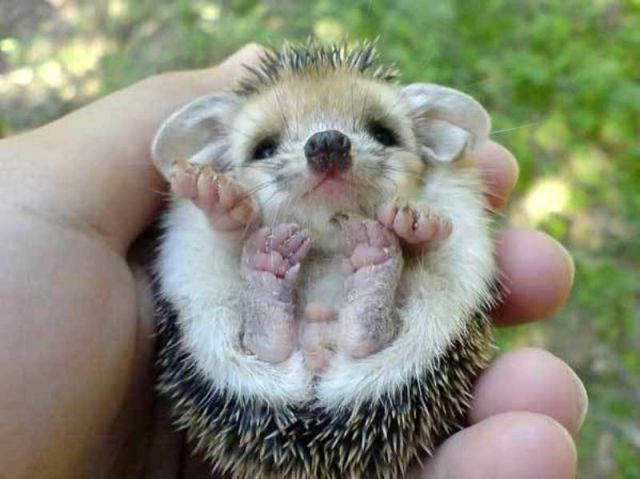 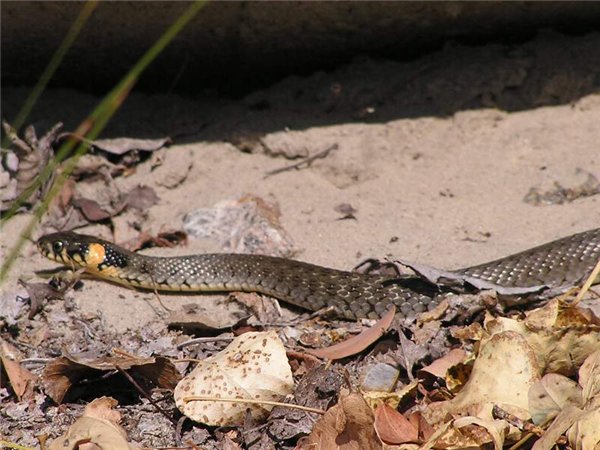 Уж
Это кто там лентой черной       К ручейку скользнул проворно?       Сквозь кусты пробрался ловко,       А на маленькой головке       (Все об этом знать должны)       Пятна желтые видны.
Правильный
ответ
Сюрприз
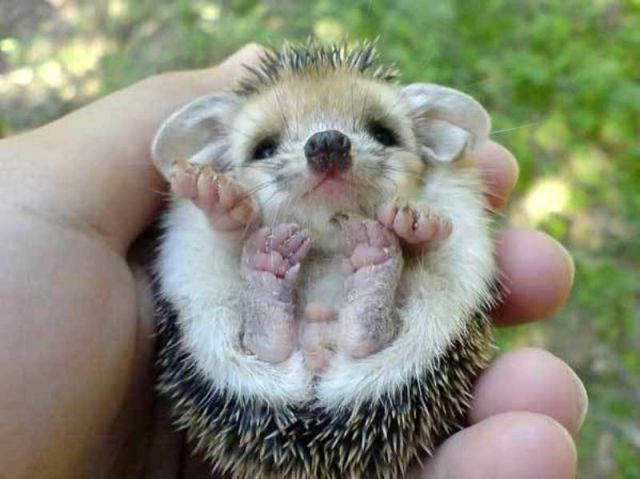 Кто теряет свой хвост,
 а на его месте вырастает новый?
20
А) змея
Б) ящерица
В) крокодил
Правильный
ответ
30
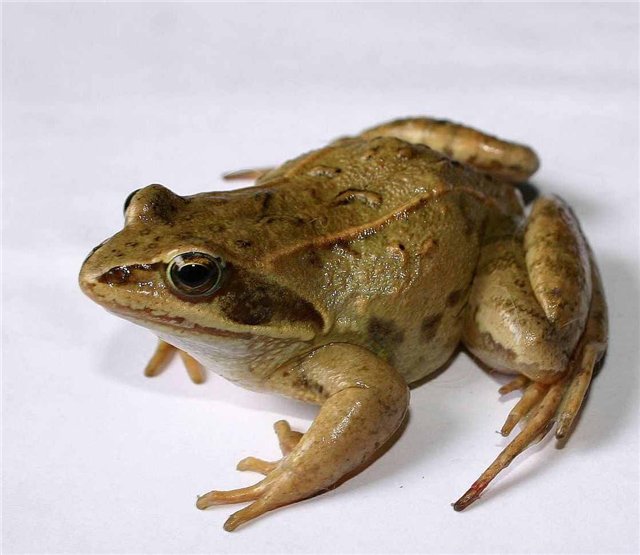 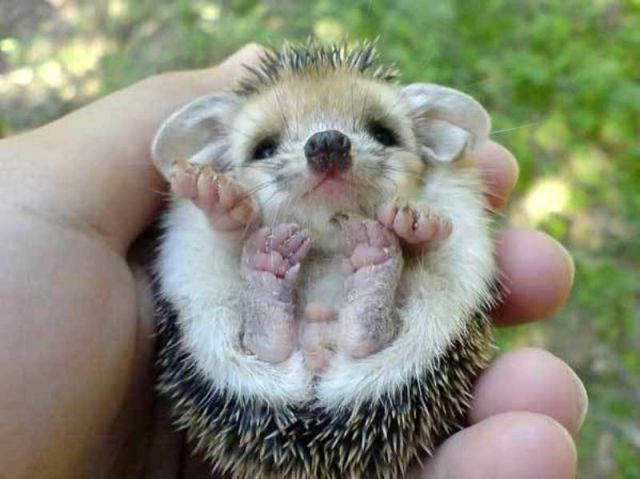 Кто из рептилий пьёт
воду всей поверхностью кожи ?
Правильный
ответ
своя игра
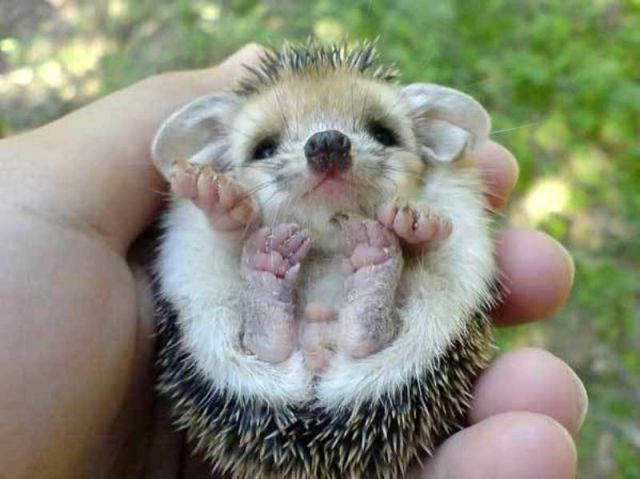 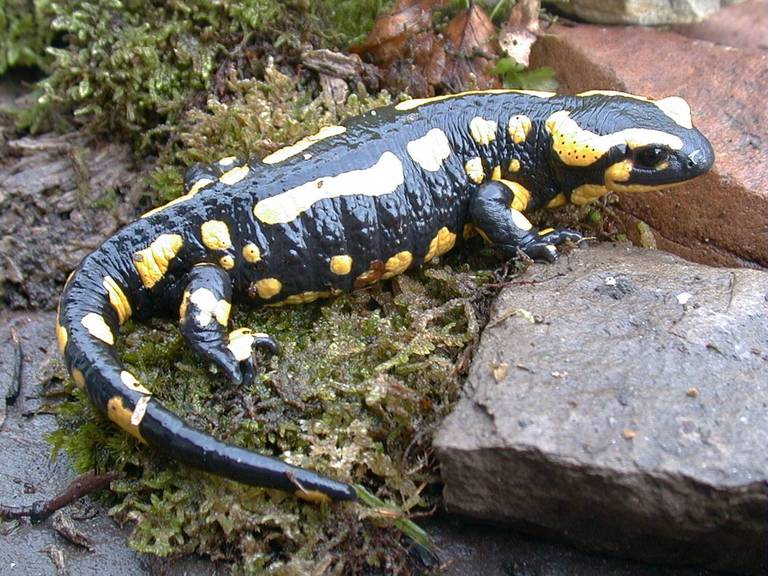 Кто это?
Эта  хвостатая  амфибия  с  блестящей  кожей  всегда  держится
 возле  водоёмов,  по  сырым  местам.  Для  человека  она  не  ядовита, 
но  хищники  её  избегают  из-за  ядовитых  выделений  кожных  желёз. 
Питается  она  червями,  слизнями,  улитками  и  пауками.
Саламандра
Правильный
ответ
50
Кто это?
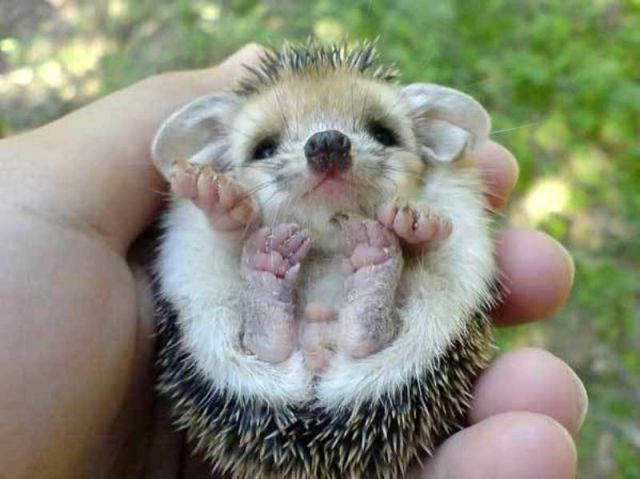 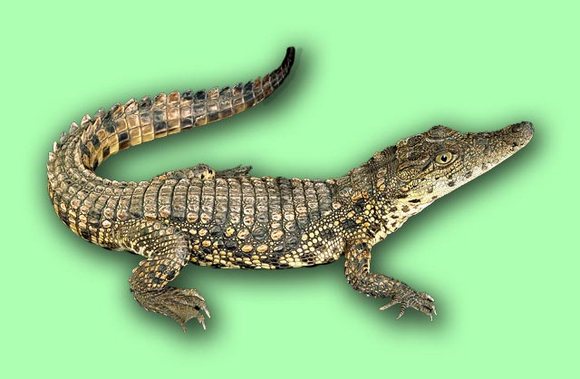 Эти рептилии чувствуют себя одинаково хорошо и в воде, и на суше.
Они являются самыми опасными хищниками тропических рек и болот.
Нападают на своих жертв в  воде или на берегу: схватив добычу одним 
стремительным движением, они утаскивают  её под воду и топят, 
прежде, чем сожрать. На земле они более неповоротливы, чем в  воде, 
но всё же способны бегать с большой скоростью. Средний размер
 рептилий – 5 м,   но встречаются и десятиметровые особи.
Крокодил
Правильный
ответ
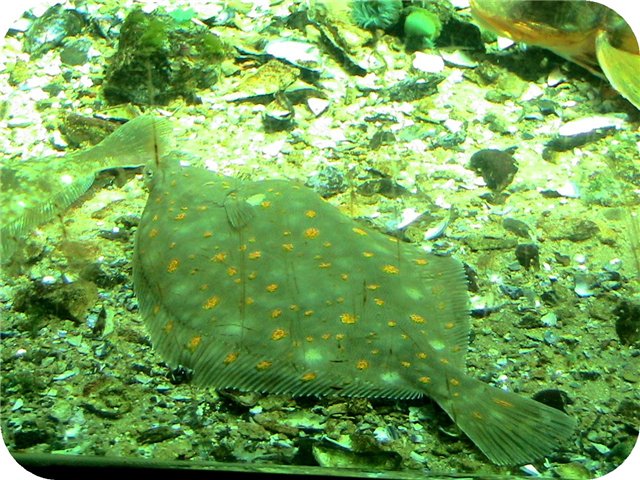 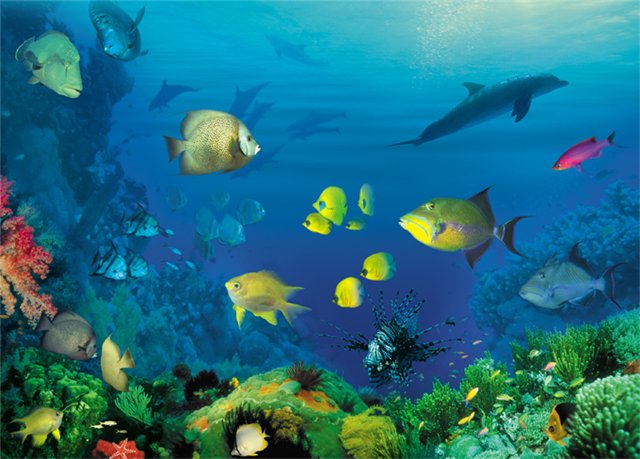 Своя игра
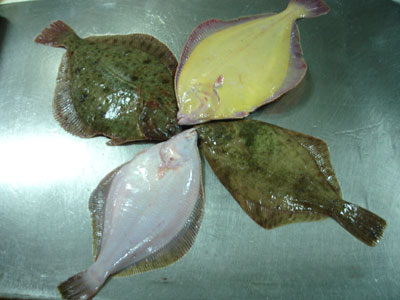 Есть такая рыба – хамелеон. 
Она может быстро  «вписаться в любой  интерьер», поменять окраску. 
Учёные провели эксперимент: к аквариуму с рыбой приставили 
шахматную  доску. И что вы думаете? Через некоторое время рыба 
тоже стала «в шашечку»! 
Как  называют эту рыбу?
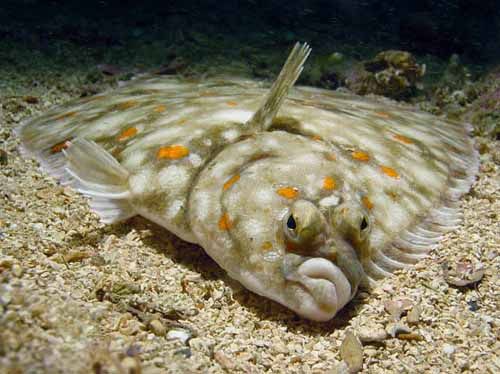 Камбала
Правильный
ответ
Спасибо за игру!
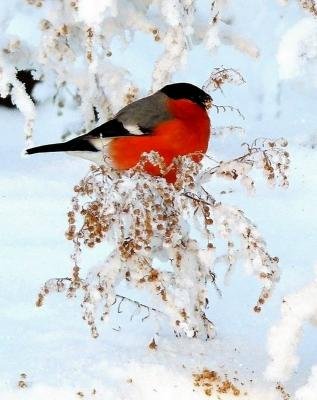 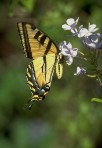 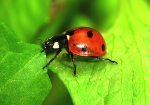 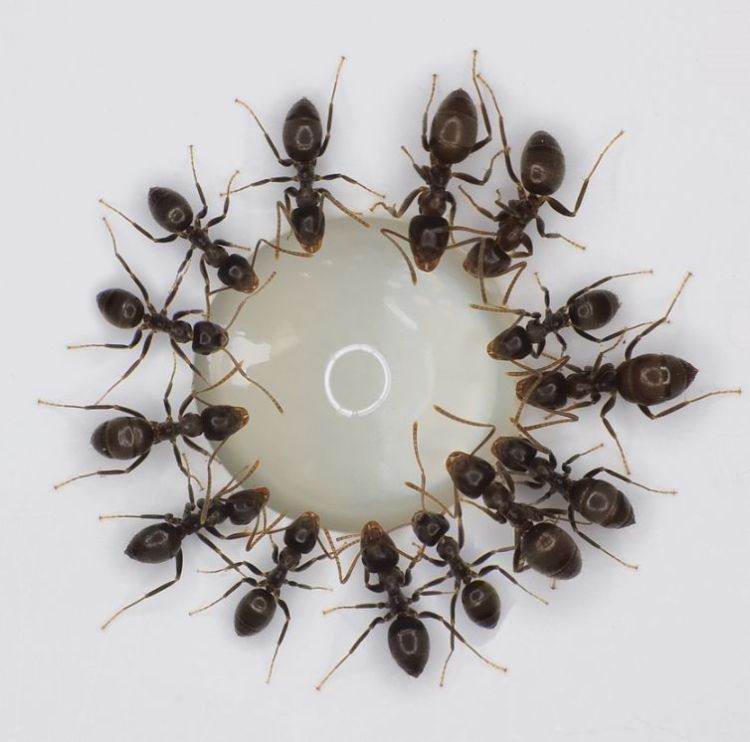 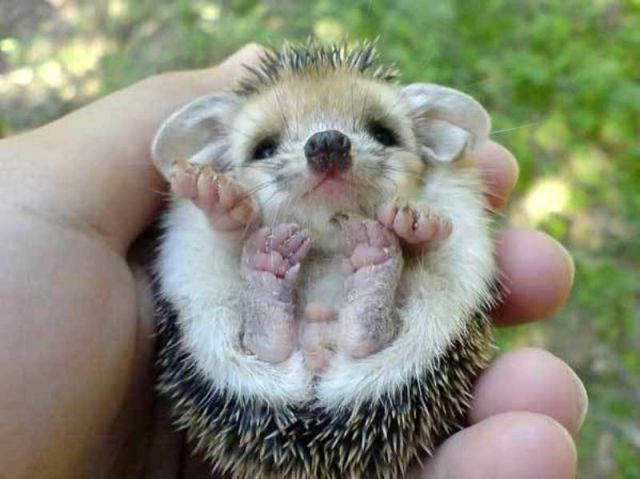 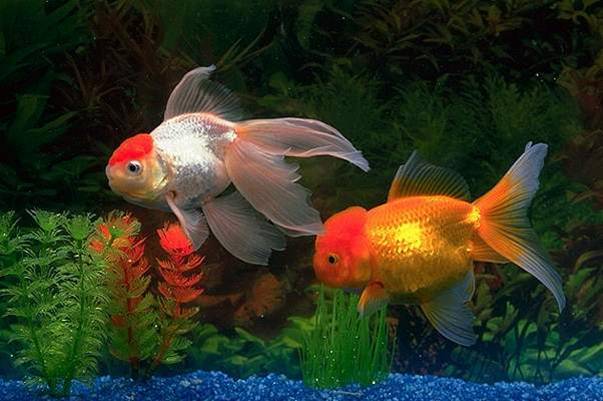